110學年度中小學素養導向教師專業學習社群
110學年度線上申辦說明會    2:00開始
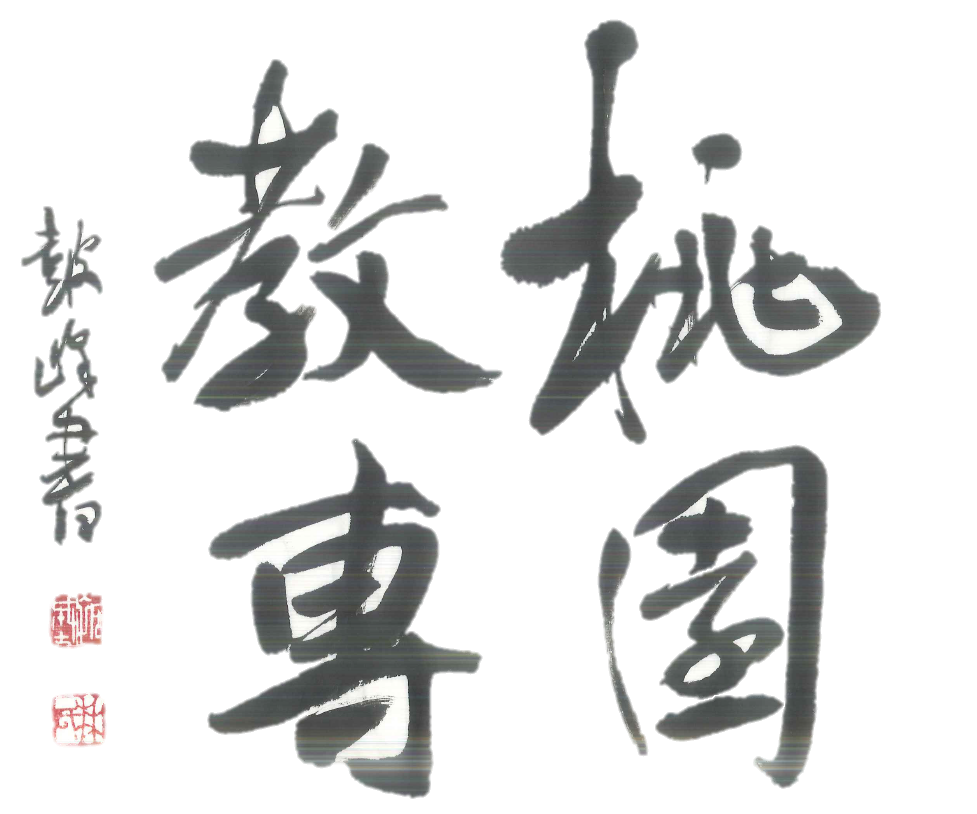 110學年度中小學素養導向教師專業學習社群
110社群的類型與運作方式規劃
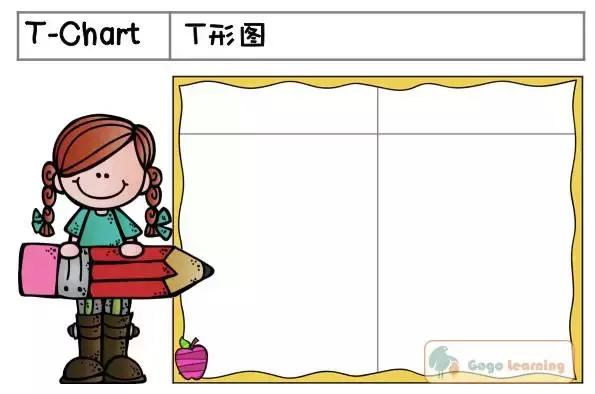 基礎專業社群(揪團共備)
初階專業學習社群(素養導向)
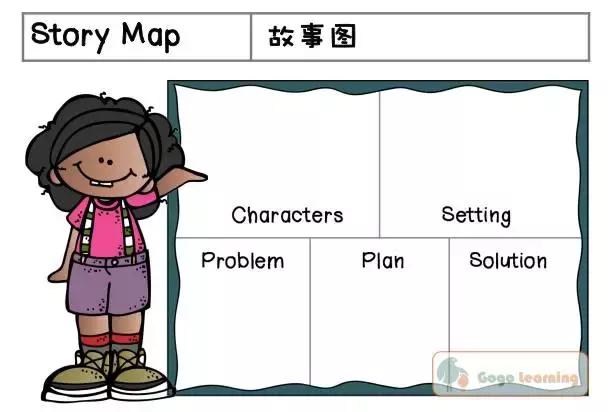 進階專業學習社群(課程示範)
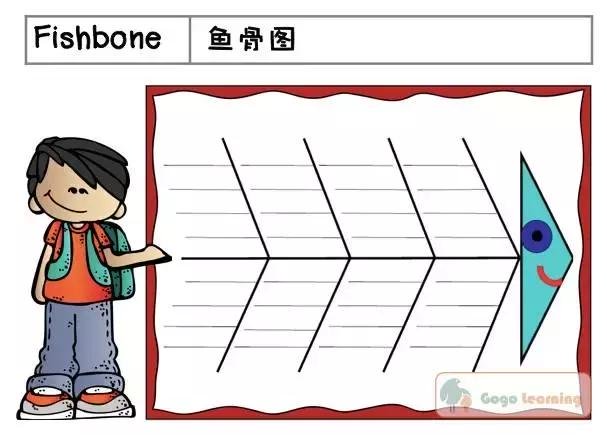 中小學校素養導向教師專業學習社群
常見的問題
運作進度規劃
  1、研習講座主題請明確列出。 
  2、研習講座須註明講師之任職機關/職稱及簡歷。(含諮詢輔導人員)
  3、公開授課與專業回饋的諮詢輔導人員不得邀請同校內之教師
  4、初進階的「公開授課與專業回饋 」必須有三合一完整的公開授課 (含觀課前後會談)，
           備、觀議課不宜在同一天，
          公開授課需安排於共同備課之後
  5、可參考進度規劃範例填寫

經費限制
   1、 邀請教專回饋人才、國教輔導團團員或人才庫名單、教授觀課皆可領取諮詢費(同校人員不可)。
   2、膳費時間超過12:30、17:50方可申請，人數可包括講師
   3、膳食費及茶水費不得超過20%。。